ITS 835 enterprise risk managementChapter 15
Embedding ERM into Strategic Planning at the City of Edmonton
University of Cumberlands
1
introduction
Edmonton –Past and present ERM 
Links to strategic plan and to other strategic tools 
Selecting and testing tools and framework 
Recommended strategic ERM approach 
Lessons learned
University of Cumberlands
2
Edmonton  past and present erm
Edmonton –Capital of Alberta, Canada 
Over 800,00 population 
ERM piloted in 2005 
CORPORATE Business Risk Planning (CBRP) model 
Not fully implemented 
Based on COSO  
Adopted strategic plan 
The Way Ahead 
Strategic ERM
University of Cumberlands
3
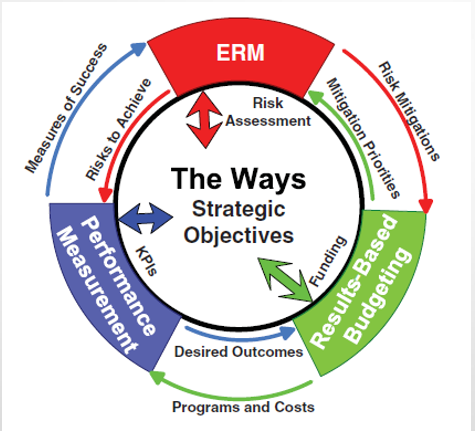 Links to strategic plan
University of Cumberlands
4
Selecting and testing tools and framework
University of Cumberlands
5
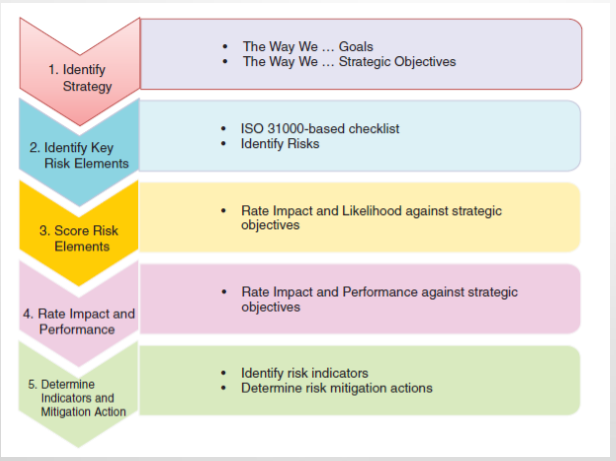 Selecting and testing tools and frameworks
University of Cumberlands
6
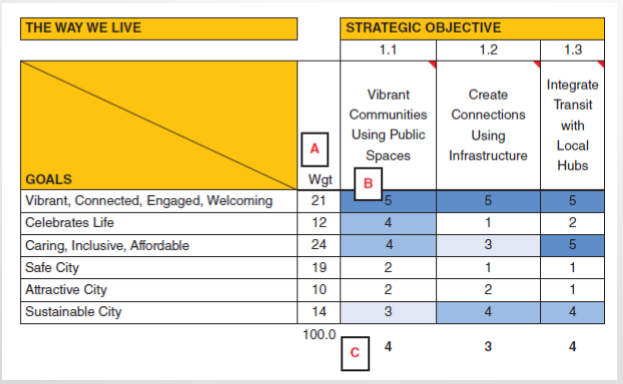 Strategic goals and objectives
University of Cumberlands
7
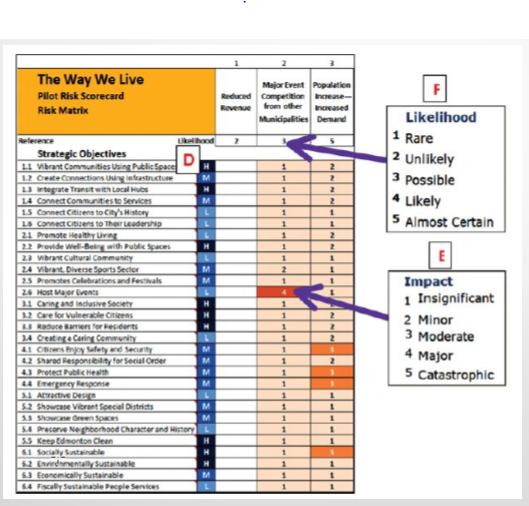 Risks and strategic objectives
University of Cumberlands
8
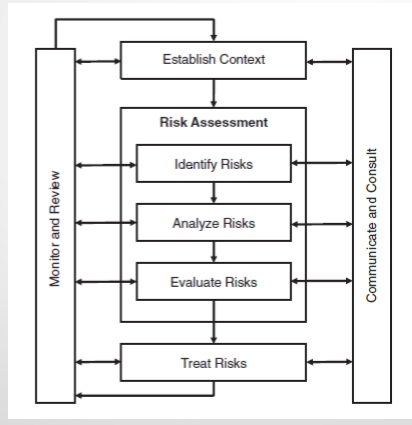 Iso 31000 risk management
University of Cumberlands
9
Pm2 versus iso 31000
University of Cumberlands
10
Proposed erm framework
University of Cumberlands
11
Lessons learned
Key success factors 
Senior management buy-in 
Culture of innovation 
Consistency of model across goals 
Resource requirements for department SMEs 
Department accountability for key risks 
Process of selecting and implementing framework 
Takes linger than expected 
No system is perfect 
Do not roll out all at once 
Clearly define all milestones and deliverables
University of Cumberlands
12